Osher Lifelong Learning Institute, Fall 2022
Contemporary Economic Policy Issues
University of New Mexico
November, 2022

Jon Haveman, Ph.D.
National Economic Education Delegation
1
National Economic Education Delegation
Vision
One day, the public discussion of policy issues will be grounded in an accurate perception of the underlying economic principles and data.

Mission
NEED unites the skills and knowledge of a vast network of professional economists to promote understanding of the economics of policy issues in the United States.

NEED Presentations
Are nonpartisan and are intended to reflect the consensus of the economics profession.
2
Who Are We?
Honorary Board: 54 members
2 Fed Chairs: Janet Yellen, Ben Bernanke
6 Chairs Council of Economic Advisers
Furman (D), Rosen (R), Bernanke (R), Yellen (D), Tyson (D), Goolsbee (D)
3 Nobel Prize Winners
Akerlof, Smith, Maskin
Delegates: 652+ members
At all levels of academia and some in government service
All have a Ph.D. in economics
Crowdsource slide decks
Give presentations
Global Partners: 49 Ph.D. Economists
Aid in slide deck development
3
Where Are We?
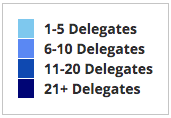 4
Available NEED Topics Include:
US Economy
Healthcare Economics
Climate Change
Economic Inequality
Economic Mobility
Trade and Globalization
Minimum Wages
Immigration Economics
Housing Policy
Federal Budgets
Federal Debt
Black-White Wealth Gap
Autonomous Vehicles
Healthcare Economics
5
Course Outline
Contemporary Economic Policy:
Week 1 (11/1):	US Economic Update (Jon Haveman, NEED)
Week 2 (11/8):	Economic Inequality (Adina Ardelean, Santa Clara University)
Week 3 (11/15): The Black-White Wealth Gap (Jon Haveman, NEED)
Week 4 (11/22):	Economic Mobility (Kathryn Wilson, Kent State University)
6
Income Inequality: Share of Top 10%
Stock Market Crash
WWII
Housing Bubble
Dot-com Bubble
7
Evidence of the B-W Wealth Gap
Mean is
7x Greater
Median is 8x Greater
8
Mobility
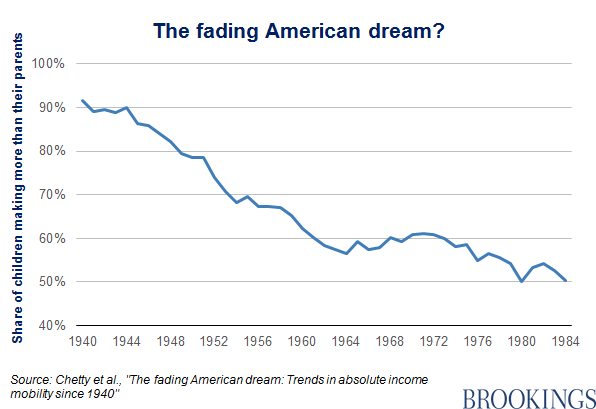 9 out of 10 of those born in the early 1940s could expect to earn more than their parents
1 in 2 Millennials (born after 1980) earn more than their parents.
9
Submitting Questions
Please submit questions of clarification in the chat.
I will try to handle them as they come up.

We will do a verbal Q&A once the material has been presented.
We can also do 5 minutes of verbal Q&A following the break.

Slides will be available from the NEED website soon. (https://needelegation.org/delivered_presentations.php)
10
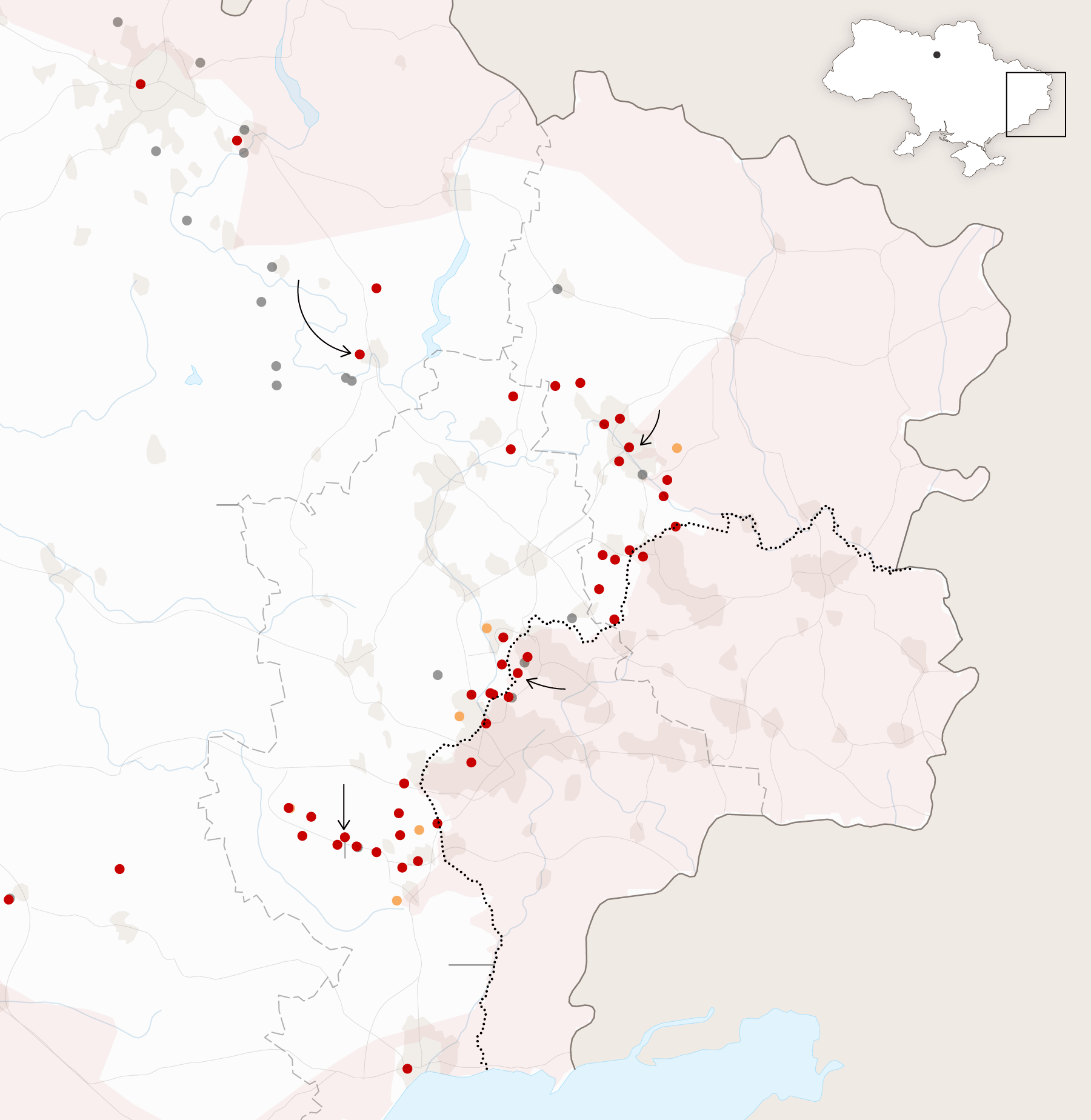 US Economic Update
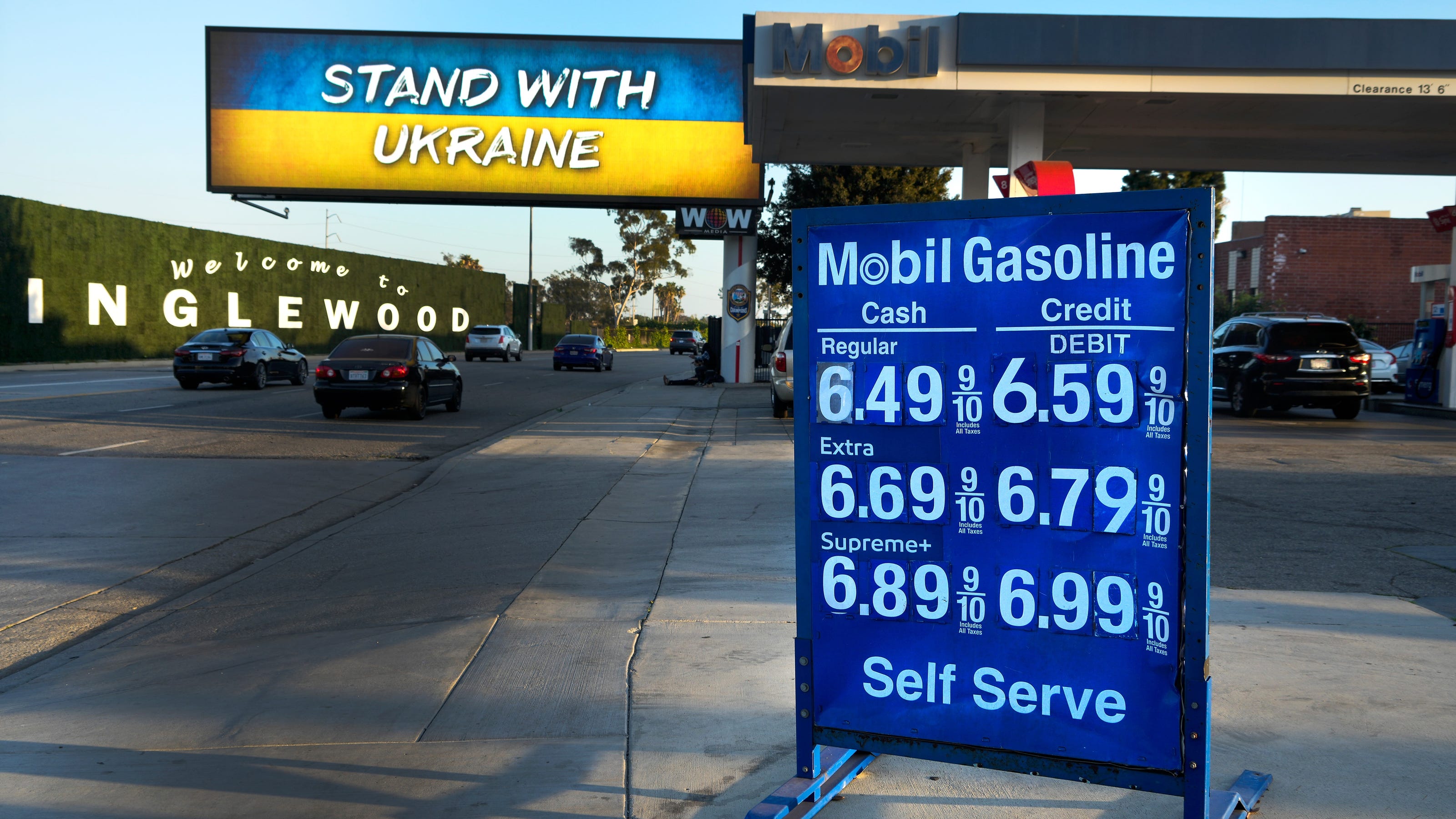 Jon Haveman, Ph.D.
NEED
November 1, 2022
11
Credits and Disclaimer
This slide deck was authored by:
Jon Haveman, Executive Director of NEED
Allison Roehling, DePauw University
This slide deck was reviewed by:
Jeffrey Frankel, Harvard University
Scott Baier, Clemson University
Rob Eyler, Sonoma State University
Disclaimer
NEED presentations are designed to be nonpartisan
It is, however, inevitable that the presenter will be asked for and will provide their own views.
Such views are those of the presenter and not necessarily those of the National Economic Education Delegation (NEED).
12
Credits and Disclaimer
This slide deck was authored by:
Jon D. Haveman, NEED
Scott Baier, Clemson University
Geoffrey Woglom, Amherst College (Emeritus)
Brian Dombeck, Lewis & Clark College
Doris Geide-Stevenson, Weber State

Disclaimer
NEED presentations are designed to be nonpartisan.
It is, however, inevitable that the presenter will be asked for and will provide their own views.
Such views are those of the presenter and not necessarily those of the National Economic Education Delegation (NEED).
13
Outline
About the U.S. Economy
Recession – The State of the US Economy
Global Comparisons
Inflation
Summary
14
Some Basic Statistics
15
Source: fred.stlouisfed.org
U.S. Economy in Global Perspective
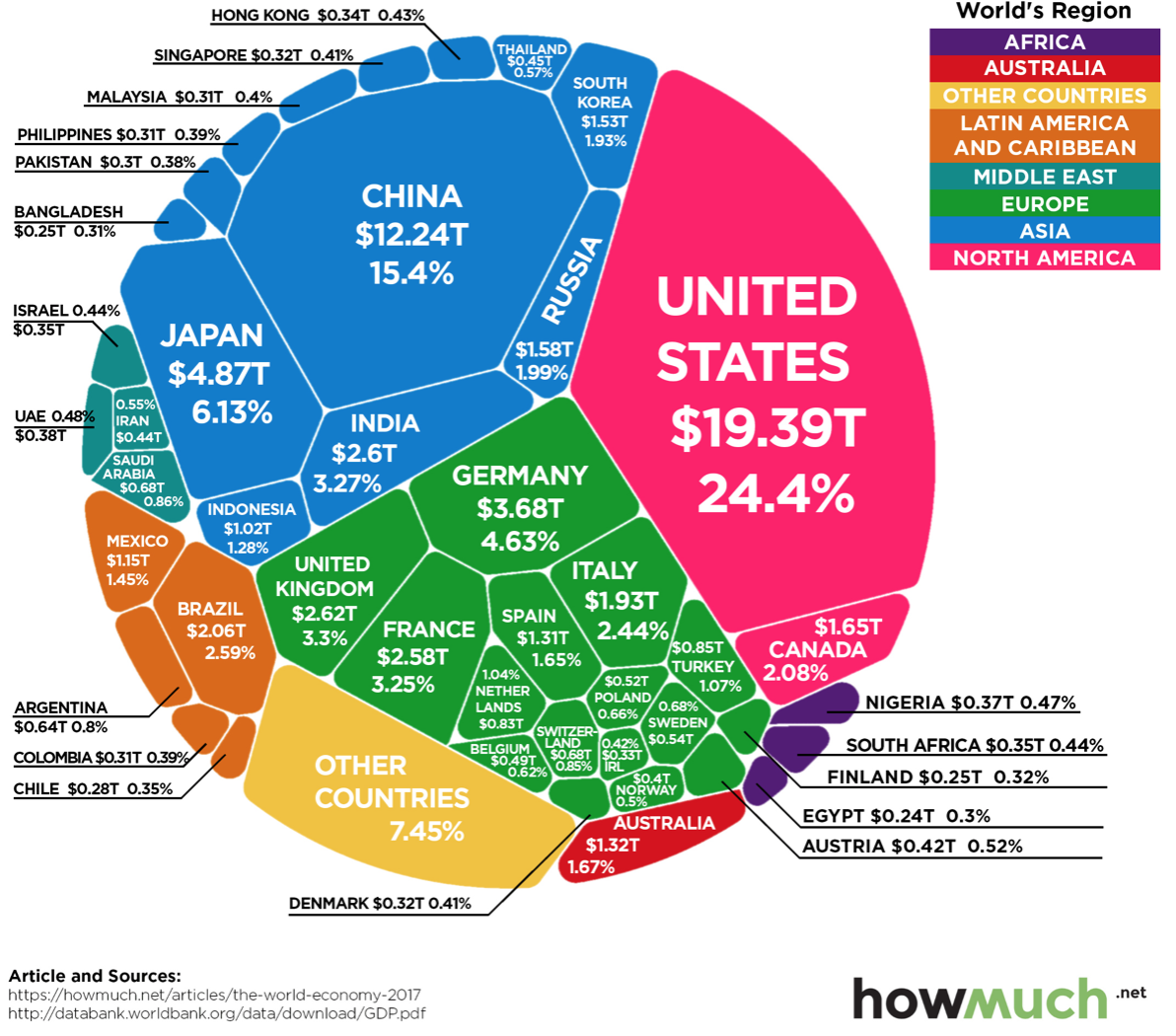 U.S. Nominal GDP:  

$21.538 trillion in 2019-Q4
$19.637 trillion in 2020-Q2
$25.663 trillion in 2022-Q3
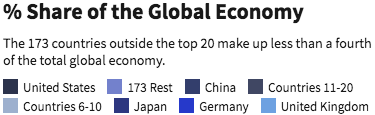 16
[Speaker Notes: https://www.investopedia.com/insights/worlds-top-economies/#countries-by-gdp]
Composition of the U.S. Economy: 2020
17
Composition of the U.S. Economy: Employment
Manufacturing
GDP Share = 10.6%
Health GDP Share = 7.7%
18
Note: Does not add to 100% because of omitted sectors.
Employment in Bernalillo County
19
Note: Does not add to 100% because of omitted sectors.
Recession(?)
20
Headline:
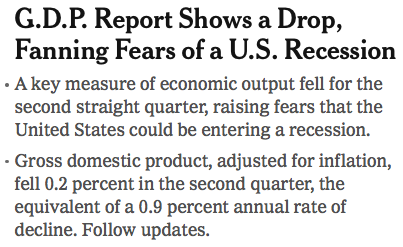 21
GDP: Quarterly Growth
22
[Speaker Notes: Graph: gdp_pot_grow.png

The Point: From 1990 – 2007, average annual US GDP growth pre-crisis is 2.94%. However, post-crisis US GDP growth is 2.19% (0.75 percentage points lower). Why is has the recovery been sluggish?

Note: At the recession’s height, the gap between quarterly GDP growth and potential growth was 2.5 percentage points.]
GDP During the Pandemic: Annual Growth
23
GDP Trajectory: Pandemic Plunge!
GDP is:
$0.4 Trillion below 2019 forecast.
$1.0 Trillion ABOVE 2019-Q4 level.
24
What “Accounted” for the Decline in Q1 & Q2?
Expenditures drive GDP growth. 
GDP is the sum of four categories of spending:
Consumption 
Investment – housing/business/inventories
Government spending 
Net Exports: Exports – Imports
25
[Speaker Notes: Recall: GDP is measures production of an economy; we often measure GDP as the sum of spending on final goods/services produced within an economy. The first three categories (C,I,G) contain spending on both domestically and foreign produced goods. To accurately measure domestic production, we subtract domestic consumption of foreign goods (imports).

The Point: Analysis of components of GDP as well as the production side of the economy should provide a comprehensive picture of the US economic landscape]
Recession?  Two Quarters….
Depends on what is driving the drop.
Inventories
Housing
Government spending
Consumer spending is still ok.
Employment growth is solid.
Other indicators are still ok.
26
Contribution to GDP Growth: Consumption
27
[Speaker Notes: Average GDP growth from 1990-2007 is 2.99% and from 2010+ is 2.19%
Average Consumption contribution from 1990-2007 is 2.16 percentage points and from 2010+ is 1.67 percentage points]
Personal Consumption Expenditures
Trouble?
28
[Speaker Notes: Chart: ../Charts/personalconsumption_recession.png

Real consumption remains significantly lower than trend consumption since 2008 (actual is 89% of trend).
Since the recession, consumption growth has fallen. From 1990-2007, average annual consumption growth is 3.34%; Post-recession average annual consumption growth is 2.38%.]
Retail Sales
29
[Speaker Notes: Graph: RSAFT.png  (slides_20.do)

Retail sales fells dramatically during the recession
Sales appear to be returning to forecasted trend; 7 billion 2018 USD gap

Conclusion: Retail sales do not appear to contribute to sluggish consumption growth.

Chart: RSAFS.png]
Household Debt: Change During the Pandemic
30
Contribution to GDP Growth: Inventories
31
[Speaker Notes: Average GDP growth from 1990-2007 is 2.99% and from 2010+ is 2.19%
Average Consumption contribution from 1990-2007 is 2.16 percentage points and from 2010+ is 1.67 percentage points]
Contributions to GDP: Residential Investment
32
[Speaker Notes: Contribution of residential investment to GDP growth has risen post-2009]
Home Prices and Housing Starts
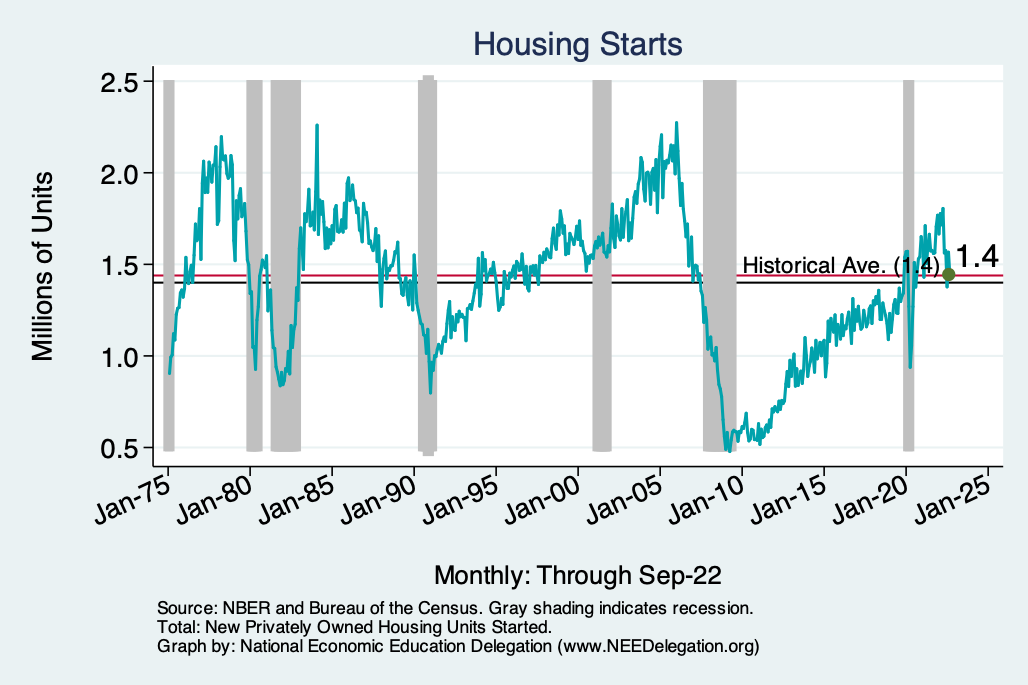 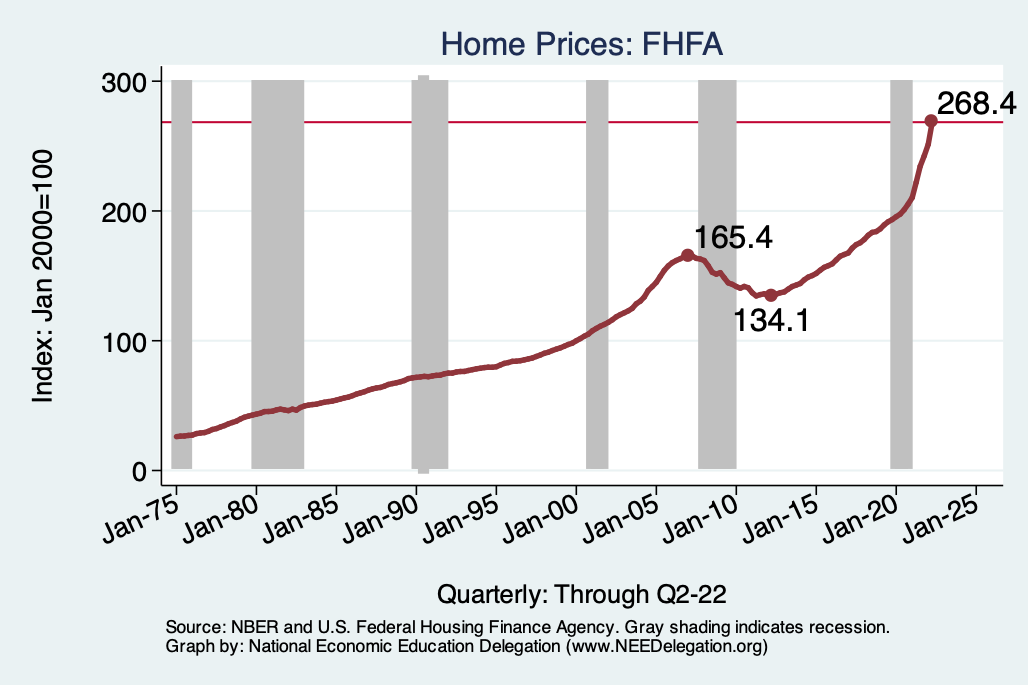 33
[Speaker Notes: Charts:
homeprices_recession.png
housing.png]
Home Prices … Depends on Where You Are
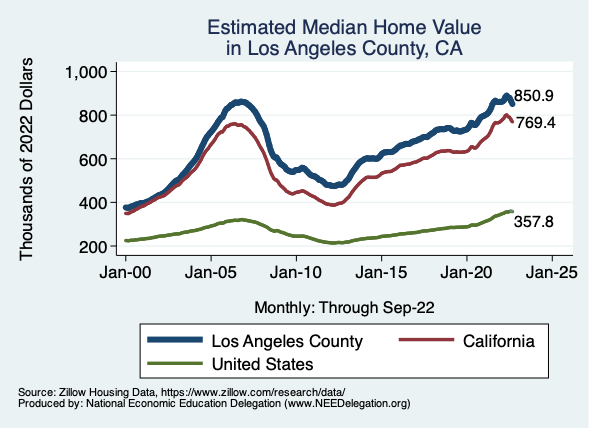 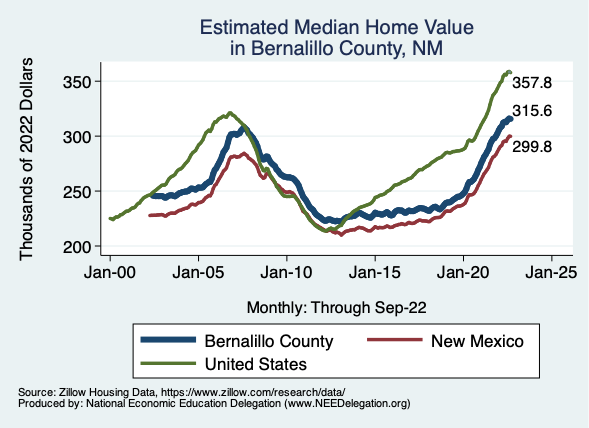 34
[Speaker Notes: Charts:
homeprices_recession.png
housing.png]
Contributions to GDP: Government
35
[Speaker Notes: Since 2010, average government spending growth is shrinking, resulting in a negative average contribution to GDP growth post-recession of -0.8 percentage points
Note that average quarterly government spending growth is 0.42% from 1990-2007 and -0.17% in 2010+ (annualized, 1990-2007 = 1.68%; 2010+ = -0.70%).]
Industrial Production (Manuf, Util, Mining)
36
Monthly Changes in Nonfarm Employment
37
[Speaker Notes: PAYEMS.png]
Monthly Changes in Nonfarm Employment
August: 	    315,000
September: 263,000
38
[Speaker Notes: PAYEMS.png]
Employment Gap
0.5 Million ABOVE February, 2020.
6.3 Million below where we should be.
39
[Speaker Notes: payroll_recent.png]
Job Openings: Share of Total Employment
40
[Speaker Notes: During expansions, job openings rise.
Reinforces previous slide demonstrating higher separation and hiring rates during expansions]
Job Hires and Separations
41
Separations: Quits and Layoffs
42
[Speaker Notes: (1) As expected during periods of low unemployment (booms) – workers seek higher paying or better fitting positions (higher quit rate) while firms require more workers for higher production (lower layoff rate).]
Low Wage Employment is Lagging
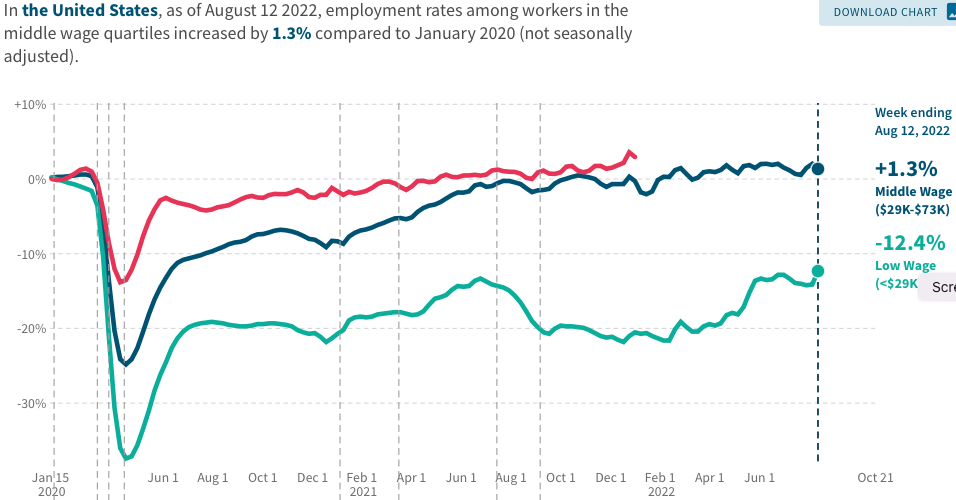 43
Source: https://tracktherecovery.org
Wage Growth
44
[Speaker Notes: Is this necessary given the previous slide?]
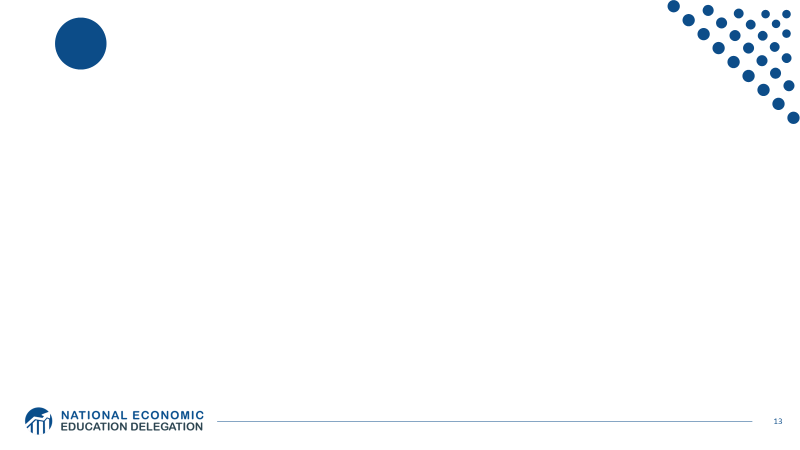 Stimulus Payments Saved Low Wage Workers
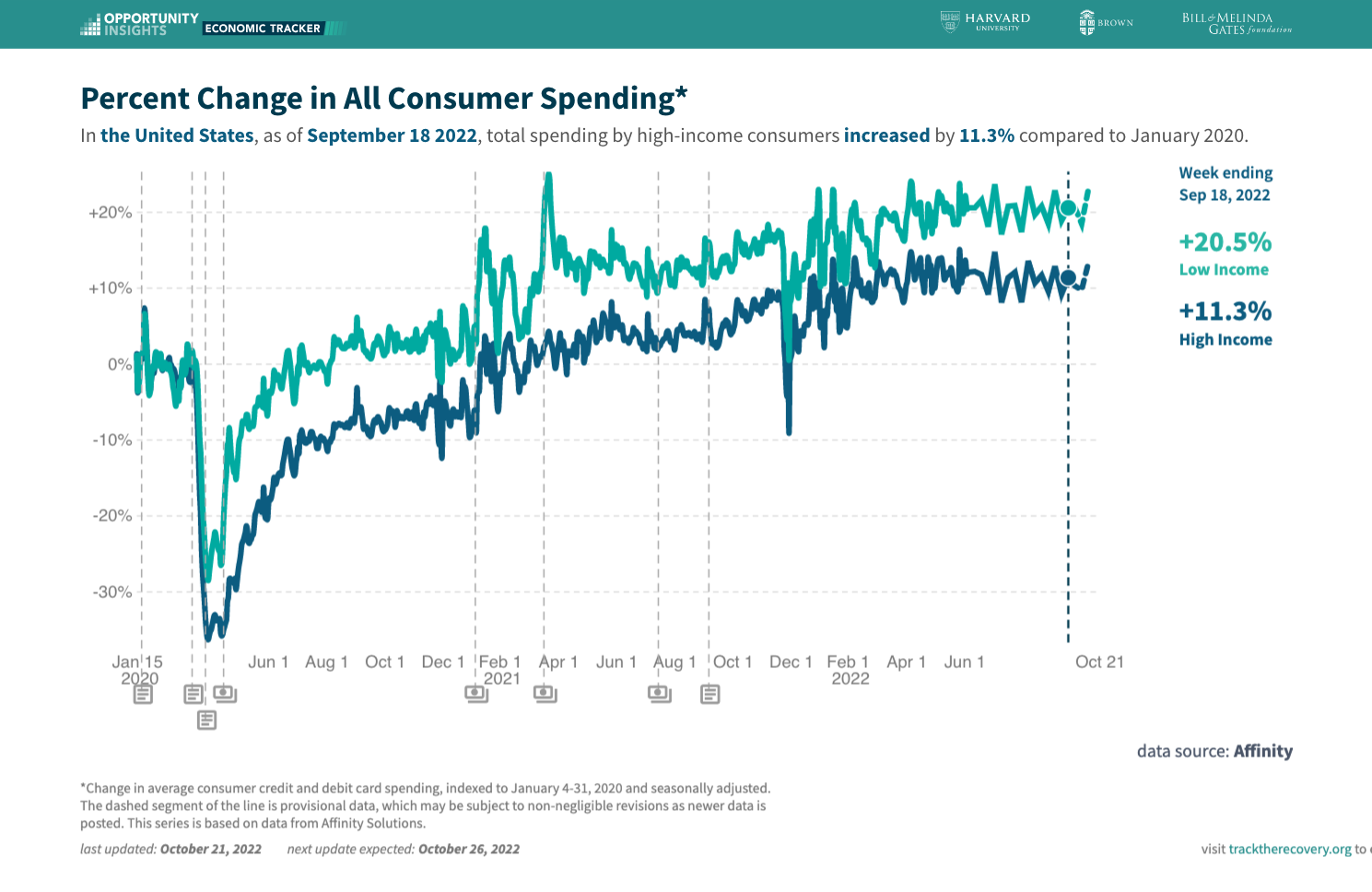 Source: https://tracktherecovery.org
Where Have All the Workers Gone?
3.9 million below where we should be
46
Some Explanations
500 Thousand: Long COVID Exits

1-2%: Long Social Distancing
47
How Are Things Where You Are?
48
Inflation
49
Inflation: Latest Figures
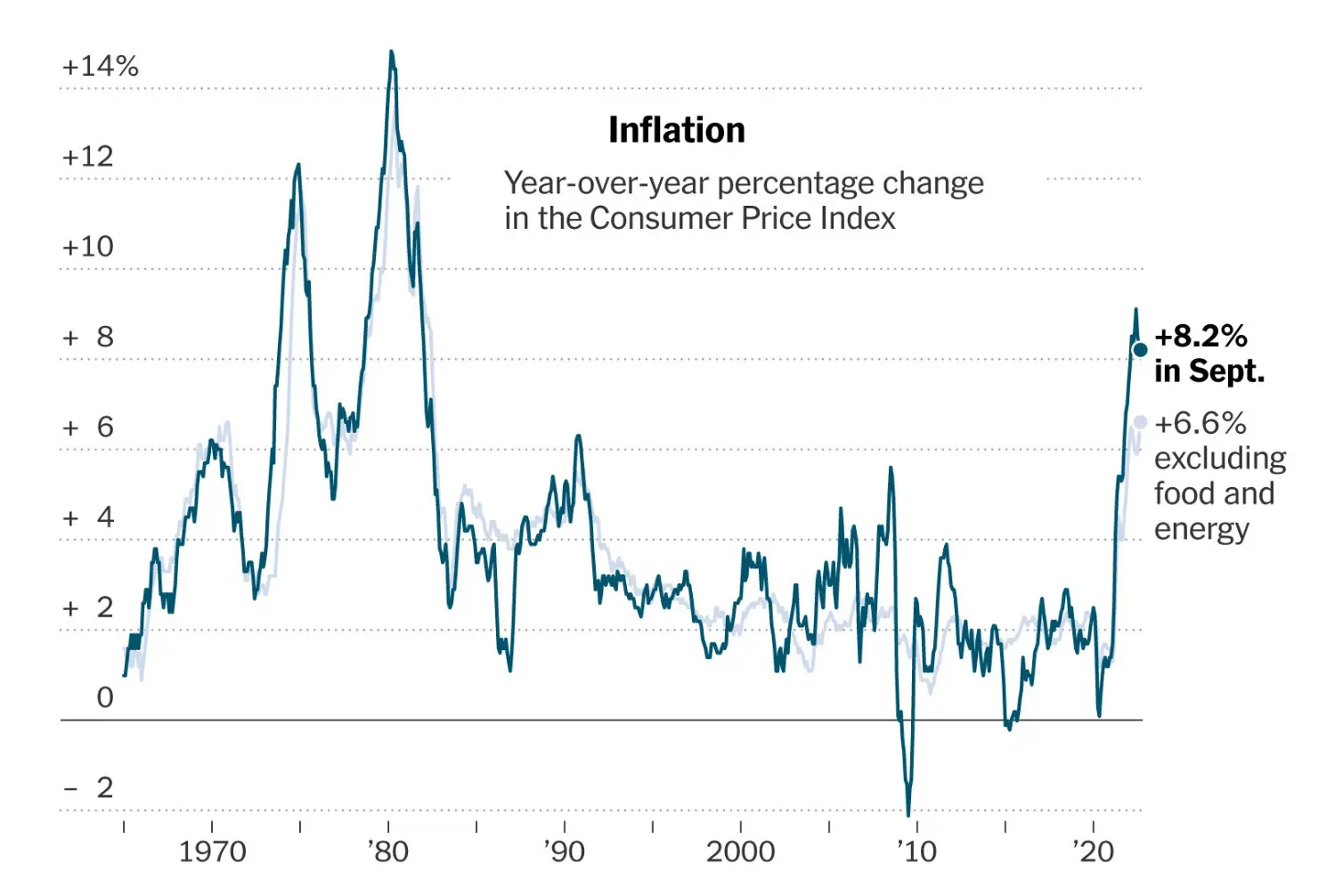 50
Source: NYTimes.com
Which Prices?
Food
Aug-Sep: +0.4

July-Aug:  0
June-July: 0
Gas
51
Summing Up The US Economy
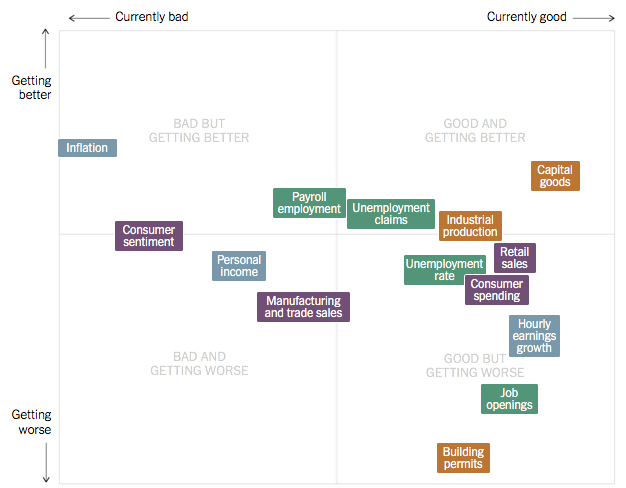 52
Source: NYTimes.com
Global Evidence
53
Inflation: Not just a US Problem
United States:	8.5

Netherlands:	12.0
Spain:		10.4
United Kingdom:	10.1
Denmark:		8.9
Sweden:		8.5
Germany:		7.9
Norway:		6.5
France:		5.8
54
Source: TradingEconomics.com, 9/12/22
Import Prices Are Elevated
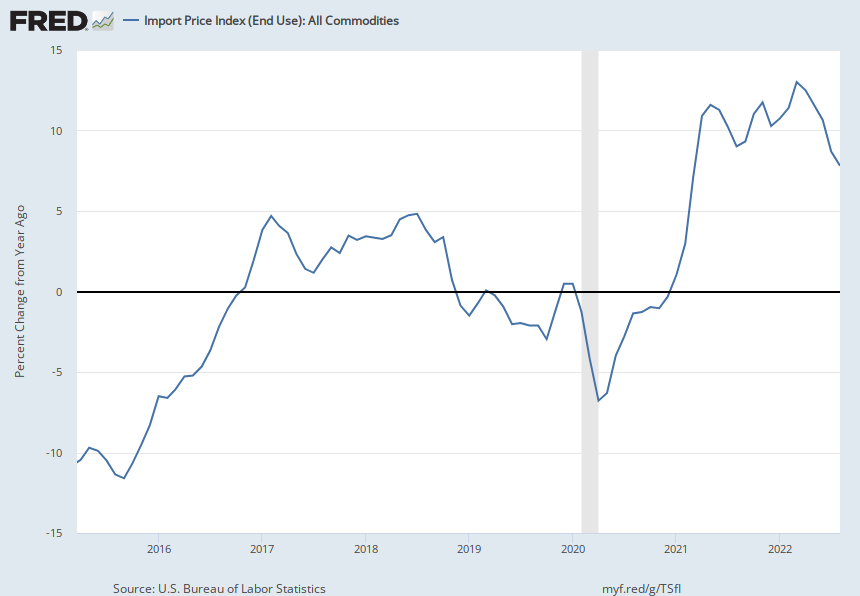 Inflation – Imported Products: 9-10%
55
GDP: U.S. Stands Out, But Not Alone
United States:	-0.6

Netherlands:	2.6
Spain:		1.1
United Kingdom:	-0.1
Denmark:		0.9
Sweden:		0.9
Germany:		0.1
Norway:		0.7
France:		0.5
56
Source: TradingEconomics.com, 9/12/22
Global Summary
Developed economies are uniformly down.
Not entirely a surprise. Went through the same pandemic gyrations:
Supply chain issues.
Import prices are way up.
Somewhat surprising because the economic responses varied across countries.
All used stimulus, but US used MUCH more.
Inflation – tale of two sources:
United States – much more one of elevated demand.
Europe – much more one of food and energy prices (war).
57
Inflation: A Closer Look
58
Inflation – Climbing! Or Turning Around?
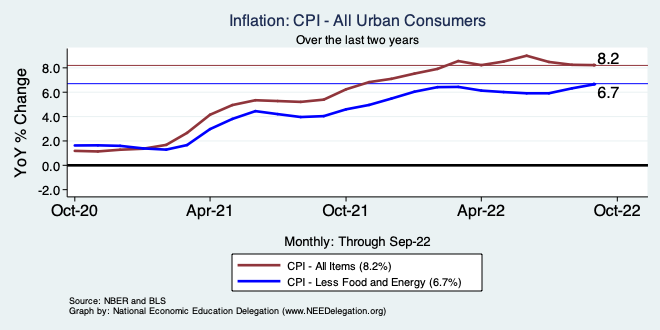 59
[Speaker Notes: Cpi_recent.png]
Gas Prices: National Average at the Pump
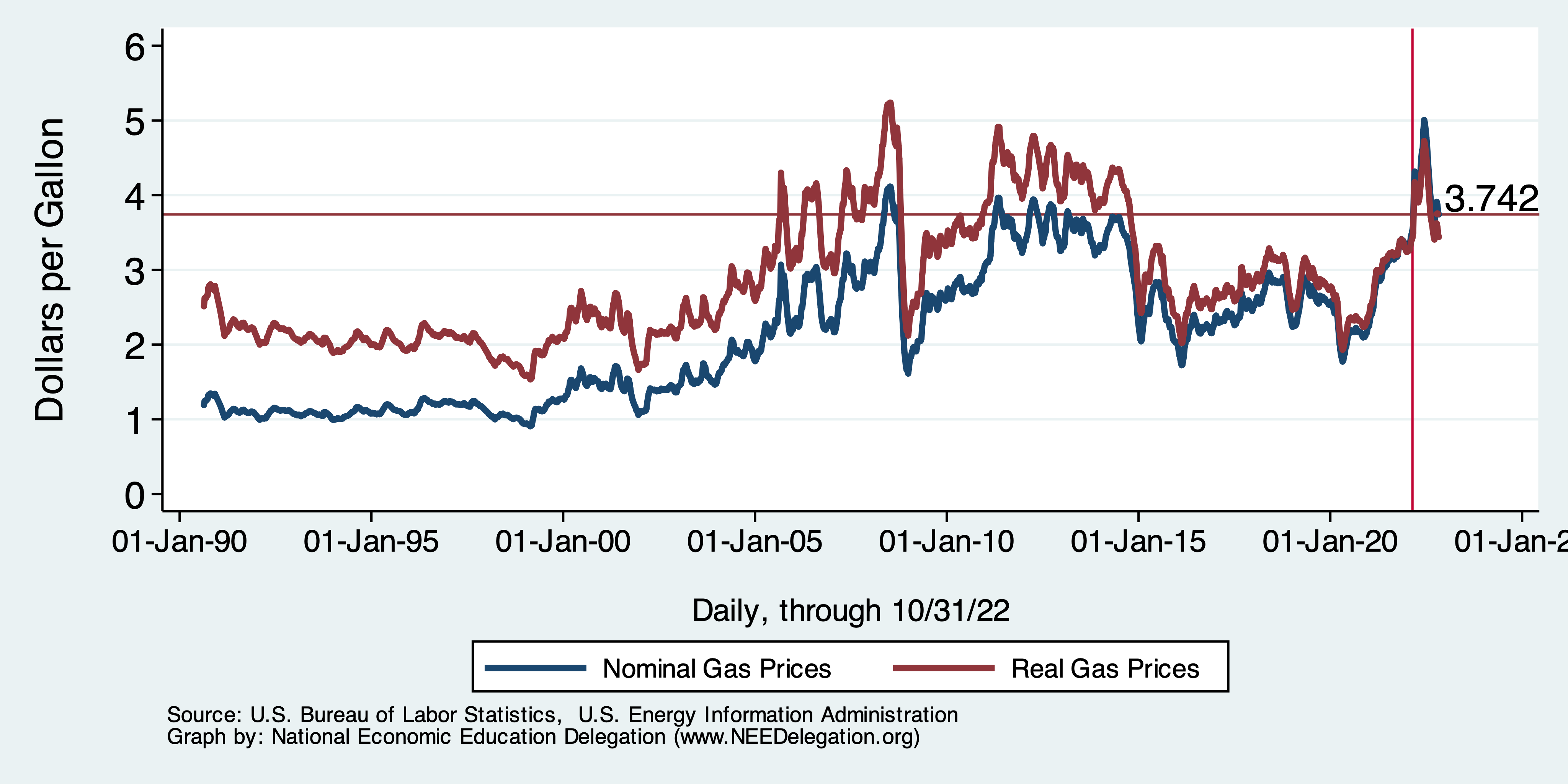 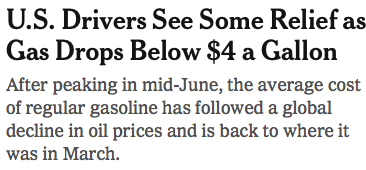 60
Fuel Costs Are Still Elevated
61
Food Costs Continue to Rise
62
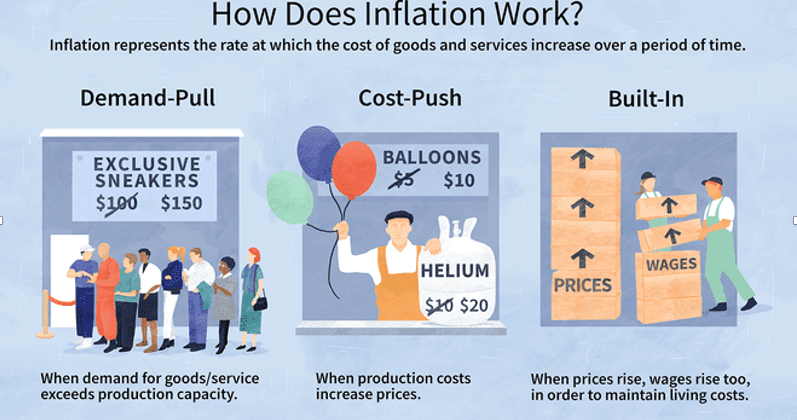 63
Source: Investopedia
Spending Patterns Changed - More Goods!
Demand-Pull
Goods spending up 14.9%
- And coming down.
Services spending up 2.9%
- And going up.
64
Inflation: Concentrated
Cost-Push
65
Supply Chains
Cost-Push
66
Corporations Have Pricing Power!
Corporate Profits
67
My Diagnosis for the Uptick in Inflation
Spending patterns have changed dramatically.
Yes, there were supply chain issues that affected some areas in particular (e.g., computer chips).
Corporations have used the cover of inflation to raise prices more.
But there was also too much total spending.
Fiscal stimulus led households to increase saving over 2021 by more than $2 trillion. Strong retail sales numbers suggest they are prepared to spend it.
Whose to Blame:  ARP probably too big, but the Fed could have acted sooner.
International forces.
68
Inflation – The Fed’s Metric
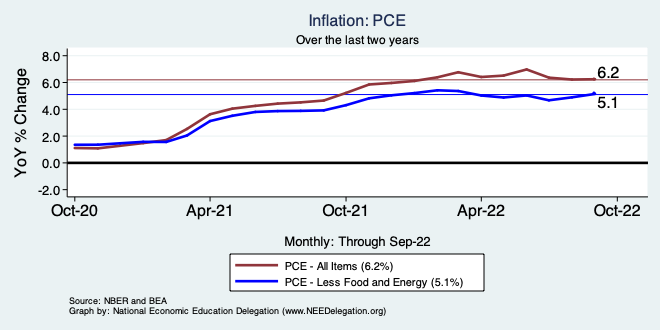 69
[Speaker Notes: Cpi_recent.png]
Inflation – PCE and Fed Suggest: I don’t know.
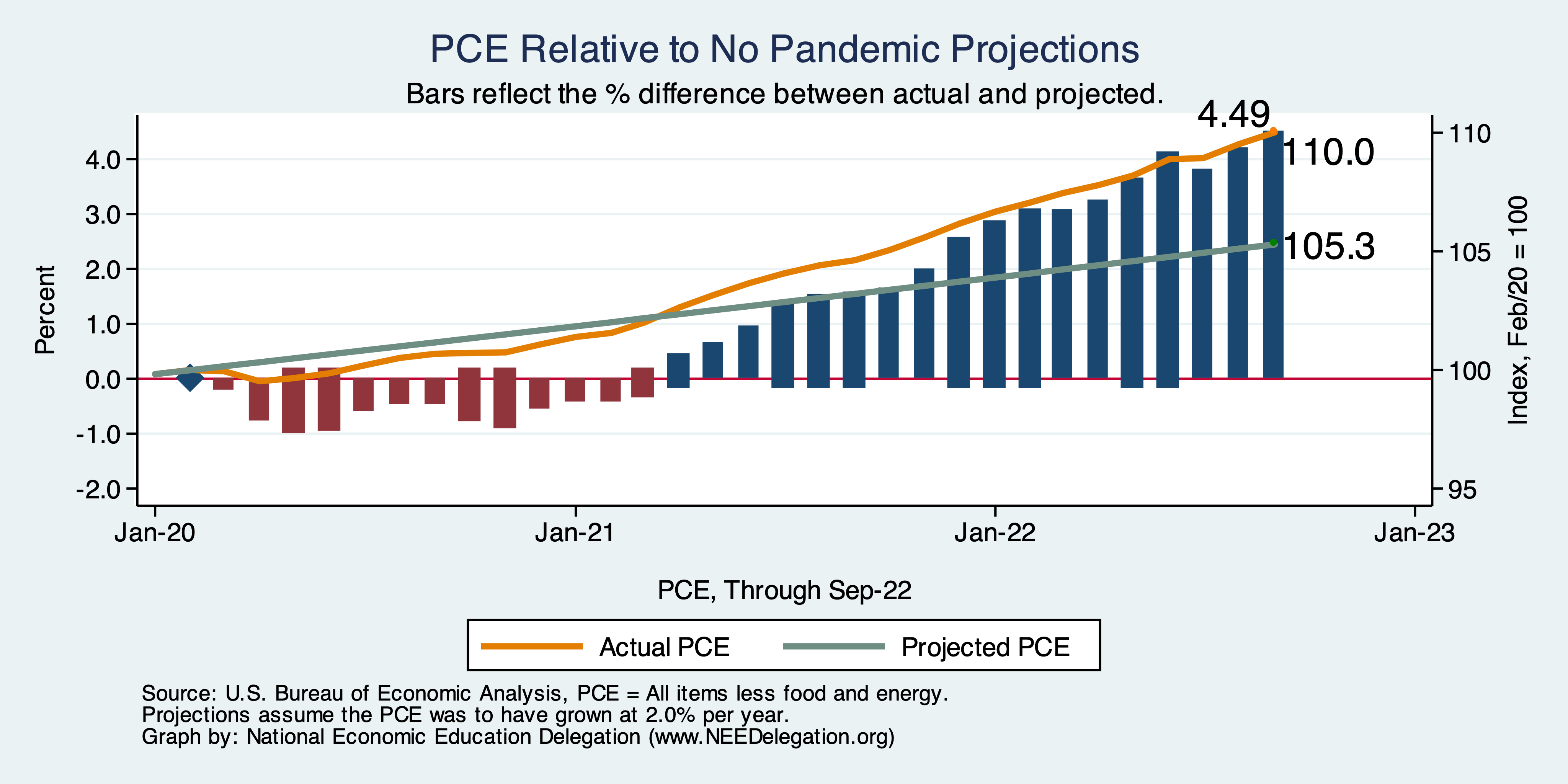 70
[Speaker Notes: Cpi_recent.png]
Measure of Inflation Expectations
Breakeven Inflation Rate = Difference between 
nominal and real 5-year and 10-year Treasury 
constant maturity securities. 

Market participants expect around 2.5% 
inflation annually over the next 10 years and 
2.7% over the next 5 years. 

Inflation expectations are calming down.
71
What’s the Fed Doing About It?
72
Federal Funds Rate
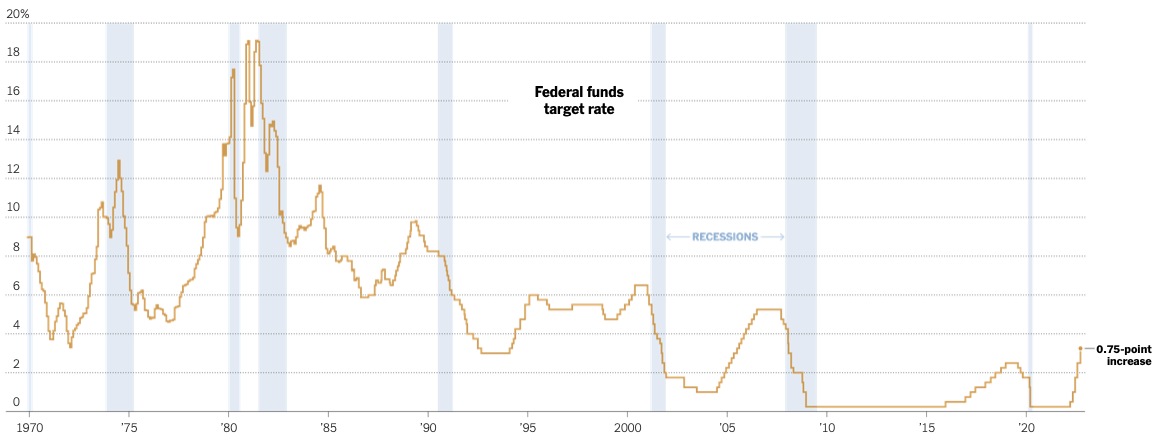 73
Source: NYTimes.com
[Speaker Notes: The fed funds rate is the interest rate on overnight loans between banks. Think of it as the baseline interest rate on which banks base all other interest rates (e.g. mortgage rates)
FOMC lowers the fed funds rate during recessions and raises the fed funds rate during expansions
Fed funds rate peaked in the 1980s as then Chairman Paul Volcker sought to reign in “run away” inflation of the 1970s; doing so resulted in a recession in the early 1980s.
Since the 2008-09 recession, the fed funds rate has been kept near zero. 
During the 2008-09 recession, Federal Reserve turned to unconventional tools to influence longer term interest rates to further stimulate the economy - QE

FedFunds.png]
Federal Funds Rate – Recent Activity
Expect 2 more increases of .75%, at least.
- One coming this week.
74
Fed: Also Reducing its Asset Holdings
Reducing the Money Supply – A Little
Jun-Aug: $47.5 billion roll off its portfolio every 30 days
Sep: $85 billion.
Quantitative Tightening
75
Implications for Demand
Investment borrowing
Home loans – tied to 10-year Treasury
Car loans
Credit cards
Savings accounts – positive
And more….
76
Treasuries
77
[Speaker Notes: treas_recent.png]
Mortgage Rates
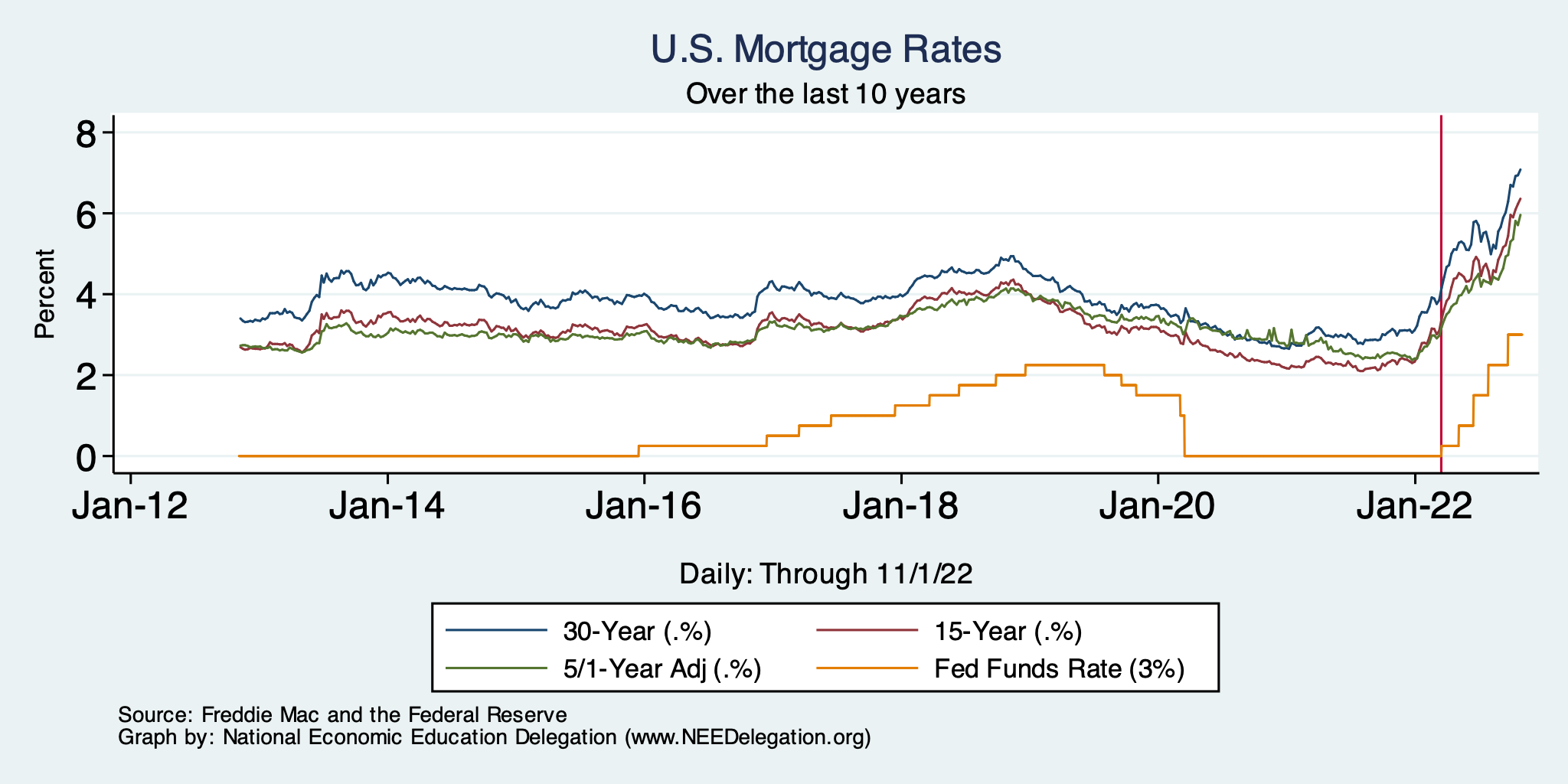 78
Home Sales Falling
79
Takeaways
Is a recession on the horizon? 
Larry Summers, Jamie Dimon, and Elon Musk are worried about a recession.
While the chances of slipping into a recession have increased, I think on many dimensions the economy is doing quite well.
Consumers have been driving the recovery, and consumers account for two-thirds of GDP.
Job creation remains robust – 263k in September.

What about GDP? Looking OK!
2022:Q1 was -1.6%, 2022:Q2 was -0.6.
Much of this lower growth was driven by lower inventory.
Inventories led GDP growth in 2021:Q4, didn’t sell, so production in Q1&Q2 fell.
Housing markets – very tightly linked to interest rates – softened … A LOT.
Government spending is now rising!
Q3 – came in ok!

Other Indicators suggest slowing.
A real mixed bag. Great uncertainty. News reports aren’t helping.
Income Inequality: Adina Ardelean
Stock Market Crash
WWII
Housing Bubble
Dot-com Bubble
81
Thank you!
Any Questions?


www.NEEDelegation.org
Jon D. Haveman
Jon@NEEDelegation.org

Contact NEED: info@NEEDelegation.org

Submit a testimonial:  www.NEEDelegation.org/testimonials.php

Become a Friend of NEED:  www.NEEDelegation.org/friend.php
82
www.NEEDelegation.org/LocalGraphs
For every state and county in the United States.
Detailed graphs on employment, housing, moves, and other statistics.
83